Measurement update: identifying insight to improve uptake of NICE guidance
NICE Board Update
September 2024
1
Key considerations and questions for the Board
The Board requested a summary and update on measurement, in relation to identifying insight to improve uptake of NICE guidance
This update provides an overview on NICE’s place in the system in supporting the uptake of its guidance and describes how measurement and insight can support the system to improve uptake to get the best care to people fast.
This work is informing development of an implementation strategy for NICE which will be discussed with the Board in early 2025.
The Board is asked to note this update and provide any insight on further opportunities for development of the programme of work.
Content
Our approach to implementation and increasing uptake
Targeting our efforts and measuring uptake
Some examples of progress using this methodology
Next steps
NICE helps practitioners and commissioners get the best care to people, fast, while ensuring value for the taxpayer. 
We do this by:
How does this fit in NICE's overall purpose?
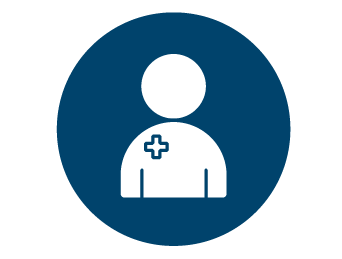 Producing useful and usable guidance for health and care practitioners.
Focusing on what matters most by prioritising topics that are most important to the health and care system or address an unmet need.
Providing rigorous, independent assessment of complex evidence for new health technologies.
Encouraging the uptake of best practice to improve outcomes for everyone.
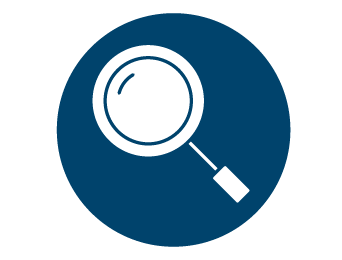 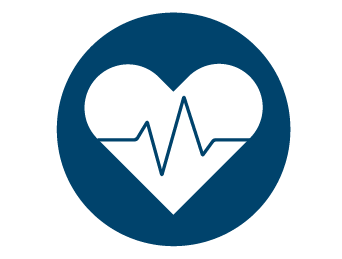 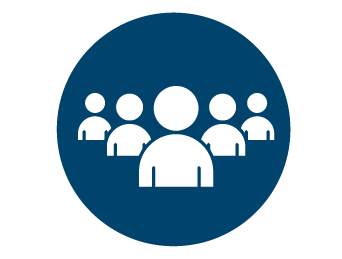 [Speaker Notes: Use this slide to explain what NICE does.
Producing useful and usable guidance for health and care practitioners. We’ve published over 300 guidelines containing more than 20,000 evidence-based recommendations across a wide range of topics.
Focussing on what matters most. We prioritise topics that are most important to the health and care system or address an unmet need. We work with industry and other partners to drive the best innovations into the hands of health and care practitioners. NHS patients are often among the first in Europe to access innovative new medicines.
Providing rigorous, independent assessment of new health technologies. Right now, we evaluate around 100 new medicines and technologies each year, but taking an early and proportionate approach will allow us to be even quicker year on year.
Encouraging the uptake of best practice to improve outcomes for everyone. Our guidance is viewed over 10 million times per year and we are an essential part of a health and care system that is always learning from data and implementation.]
Targeting our efforts and measuring uptake
1
What is our approach to increasing the uptake of NICE guidance?
Can’t measure everything – capacity and data limitations
Prioritisation – where can we have the most impact?
Uptake gap, health inequalities, system priorities all factored in
2
Evidence-based implementation strategies
Cognitive load – keep things simple, practical, relevant to their problems
Multiplicity of logics – different types of support for different types of user
Keep it human
Strategic partnerships
3
Recognise NICE role and contribution – shouldn’t and couldn’t do everything ourselves
Partnerships can bring other skills and have complementary role
No partnerships for the sake of partnership – selected by opportunity to amplify impact
[Speaker Notes: We are going to focus on targeting our efforts and measuring uptake today, but it is important to understand how this fits in an overall approach to supporting increased uptake.
The first element of our strategy is to target our efforts and focus on measurement so that we can better understand NICE's impact and use that learning to focus our implementation efforts in the right places.
In order to have the most impact, our strategy is to really drill down to priority themes that have the most potential to create system impact through working in partnership with the other parts of the healthcare improvement system.
This means we can't measure everything we do – more on this shortly.
Longer term questions about measurability of our guidance – for future discussion.

The second element of our strategy is use evidence based, scientific approaches to implementation.
Often implementation is not approached in an evidence based or scientific way. But there is an evidence base and extenstive research and literature about what works and it is important that NICE grounds its approach in this evidence base, just as it does for everything else that it does.
This means being conscious of the cognitive load of our end users; framing our guidance in mind of the multiplicity of logics that we are seeking to influence (not everyone likes or appreciates academic language); and the importance of keeping our tone of voice as an organisation human.

The third element of our strategy is to develop more strategic, effective partnerships. 
NICE has a distinctive, but finite contribution to a learning health system. We can not do everything ourselves. To really drive an increase in uptake of our guidance, we need  effective partnerships to help our guidance to get to the decision makers in the NHS delivery system. We have to shift our focus from just thinking about our own impact, to the role that we play in achieving collective impact or value in the health system – and this will probably optimise our impact too.]
Targeting our efforts and measuring uptake
1
Our core role is producing guidance and assessment of evidence for technologies but we work as part of a wider system to encourage uptake of our guidance.
NHSE and OLS (VPAG)
CQC
NHSE
NHS Impact
Industry
Health Innovation Networks
Commissioners
Getting It Right First Time (GIRFT)
NHS Providers
Practitioners
VCS organisations
Best care to patients fast
Outcome improvement
Patient advocacy
[Speaker Notes: NICE has a pivotal contribution to a learning, improving health care system. We provide world-class analysis and synthesis of the evidence for medicines and technology, considering both quality and cost effectiveness.  
But our role is finite – we are essentially in the 'synthesis and translation' part of the system on this diagram- and we are part of a wider system with many different component parts that could all add up to a continuously improving health system.
In order to reach into the 'delivery system', the practitioners and commissioners making decisions about health care every day, we need to work effectively with many other different agencies. They all have different priorities, they are all collecting data to measure those priorities. There is considerable opportunity in this potential collective impact that we can all have.

From my experience, there is considerable opportunity to improve NHS-related partnerships, particularly between public sector bodies. Partnerships are often a lot of good will but not a lot of measurable impact/return. We are going to focus on this opportunity.]
Targeting uptake measurement: guideline recommendations
There are agreed approaches to measurement of NICE guidelines and quality standards across the health and care system involving partners.
NHS England, DHSC
Support access to routine national data sources such as Hospital Episode Statistics (HES) and the Maternity Services Data Set (MSDS)
All recommendations 
(majority not measurable)
Prioritised by partners and stakeholders to support quality improvement and measurement
NHS England National Clinical Audit & Outcomes Programme (NCAPOP)
National audits commissioned in 30+ clinical areas
Requirement in audit specifications to consider measures from NICE quality standards where possible
Key system priorities with nationally available data
14 topics, 150 measures
[Speaker Notes: The pyramid reflects a strategy to focus on producing actionable insight – not data or measurement for the sake of data/measurement, but insight that decision makers can take action on – both for NICE's learning, but very importantly in the health care system that we serve. 
Because of the sheer volume of NICE output but also the cognitive load of those we are trying to influence, we believe we can maximise our impact through focusing on a subsection of our guidelines.

NICE has a huge portfolio of guidelines and recommendations, although many of these are not measurable anyway. So quality standards provide a starting point to refine this. Within each topic area they represent areas that have been prioritised with our partners as the most important in terms of improving quality for commissioners and providers, and also provide a starting point for measurement. These quality standards also form part of the formal way that the NHS assesses the use of NICE guidance as any national clinical audits that are commissioned are required to consider NICE quality standards. 

We also work with national partners to get access to some of the other national data sets that can provide us with data about the uptake of NICE quality standards.

As a result of this at the moment, in collaboration with system partners, we have an understanding of uptake across c. 150 measures in priority guideline/qs  topic areas.]
Targeting uptake measurement: technology appraisal recommendations
There are agreed approaches to measurement of NICE appraised medicines across the health system involving partners.
NHS Business Service Authority (NHSBSA)
Responsible for data about prescribing in the NHS
All NICE technology appraisals
NHS England, NHSBSA, OLS, NICE, ABPI and industry colleagues
Innovation scorecard reports on the use of medicines in the NHS in England, which have been positively appraised by NICE.
Published 6 monthly
Number of medicines
190 medicines
Medicines measured in the innovation scorecard
[Speaker Notes: Similarly for medicines and technology appraisals, NICE has a large portfolio of guidance and recommendations. There is also a cross-system aporoach to looking at uptake of this work.

The NBS Business Services Authority s responsible for collating data about medicines prescribed in the NHS.

Partnership between NHS England, NHS BSA, Office for Life Sciences, ABPI and industry colleagues uses this data to deliver the innovation scorecard. This is published with status of an official statistic. The scorecard includes data about 190 medicines that have been positively aproasied by NICE and includes data on uptake and trends over time at national level and geographical variation (region, ICS, Trust).

As a result of this at the moment, in collaboration with system partners, we have an understanding of uptake across c. 150 measures in priority guideline/qs topic areas.]
Key partners enabling implementation and improvement
Health Innovation Networks (HIN)
15 Networks to spread innovation
Support uptake in priority areas including medicines and technologies
Care Quality Commission (CQC)
Regulator of health and social care services
Inspection frameworks and thematic reviews draw on and reference NICE guidance
NHS England
(NHSE)
Support medicines uptake 
Uptake of MedTech as part of rules-based pathway
Health inequalities
Getting It Right First Time (GIRFT)
Clinically-led reviews of specialties
Programmes draw on NICE guidance and understand variation
We are being increasingly strategic in our choice of partnerships to measure and support implementation
We need to work creatively, using regular routine sources of measurement of NICE guidance as well as insights and softer intelligence to support us working in partnership around implementation
This will allow us to understand uptake in more depth, across a broader range of areas and understand where there is opportunity for improvement
We will also work with partners to increase and improve the data available in the more formal approaches to understand uptake of NICE guidance
[Speaker Notes: With these priority areas, we are focusing on optimising our partnerships with some of the other agencies in the 'learning system' that I outlined on slide 8 – other organisations working in the support or regulatory roles in relation to the NHS decision makers.

We are being increasingly strategic in our choice of partnerships – no partnerships for the sake of partnership. Intention is to focus forensically on the impact that we seek to achieve in partnership with different agencies. Specificity is key to achieving impact from partnerships.

So for example, we are developing a shared workplan with HINs on three specific topics – CVD, obesity and weight management – not because other themes are not important but because we can have a significant impact through focusing our combined effort in these areas and our activities will become mutually reinforcing.

NHSE]
Prioritised topics aligned to system priorities to support improvement in 2024/25
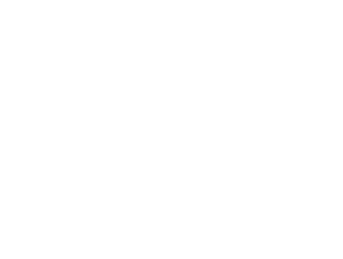 Maternity and neonatal


CVD and lipids



Obesity



Respiratory



Mental health
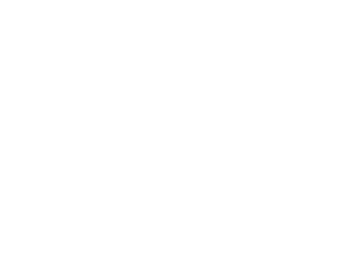 To maximise the impact of measurement to insight, to drive system improvement we have prioritised topics that are aligned to system priorities
Align with NHS planning guidance and Core20Plus5 priorities, areas of health inequalities, geographical variation and new pathways of care. 
Areas we know it will be important to work with the health and care system on implementation challenges, and where there is appropriate data to understand the nature of the issue and assess progress.
Focus on developing insights that show how we can work with partners with other responsibilities in the system to optimise the impact for patients
Within the priority topics we will identify a small number of measures reflecting priorities and monitor the proportion showing an improvement in national uptake, with benchmark data published by year end
Topics will be used to guide, but not constrain, our activity
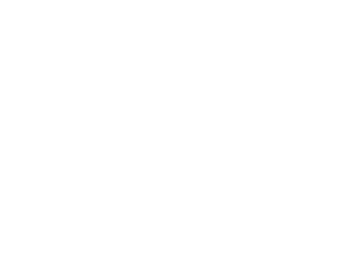 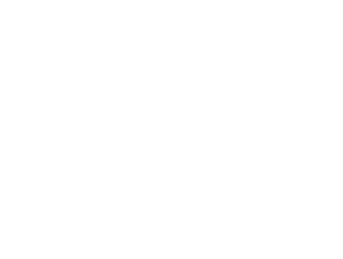 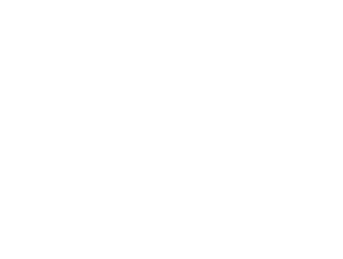 CVD risk and lipid management
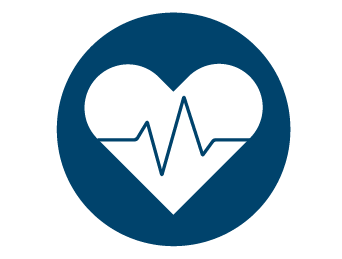 Some practical examples
NICE quality standards incorporated in CVDPrevent (national audit), which highlights variations in uptake. We worked with NHS England to update summaries of national guidance, GP Evidence to link to infographics supporting communication and messaging, Health Innovation Network to explain rationale behind recommendations to the system.
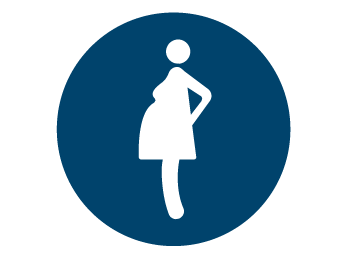 Maternity
NICE quality standards can be assessed using the Maternity Services Data Set (MSDS) which shows variation in uptake of antenatal appointments and particular health inequalities. We are working with key partners such as the NHS Race and Health Observatory and NHSE national clinical director to shape work to address this.
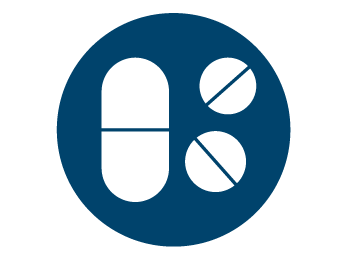 Medicines
Innovation scorecard published with system partners provides uptake data on 190 medicines which have been positively appraised by NICE. We are working with the Office for Life Sciences, NHS England, NHS Business Services Authority and Association of British Pharmaceutical Industry to agree key audiences for this work and ways to move to delivering actionable insights
Next steps
Thank you
© NICE 2024. All rights reserved. Subject to notice of rights.